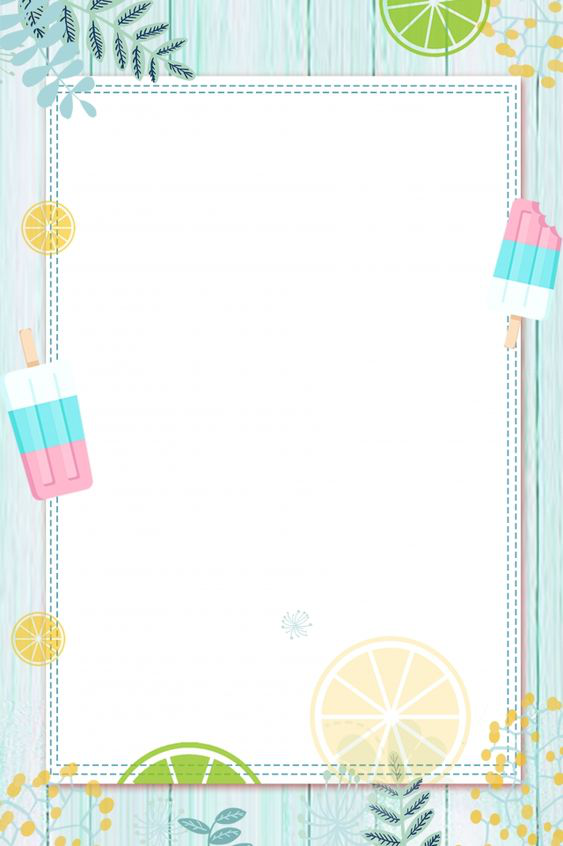 Beù veõ
Beù ngoài veõ
Caùi nhaø to
Keà baäc cöûa
Baùc oác boø
Chuù choù möïc
Nhaéc gaâu gaâu
Chaéc chuù nguïc
Ñi hoïc mau
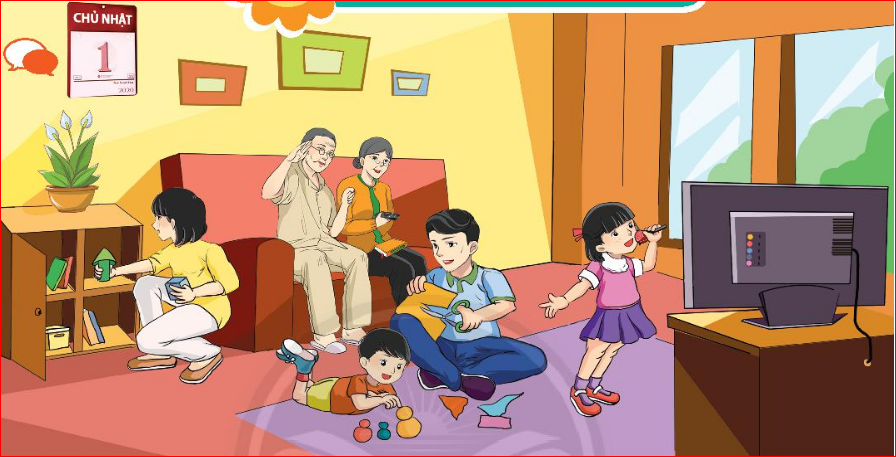 [Speaker Notes: tranh chủ đề – Hs nói tiếng chứa âm chữ cần học– gv ghi tiếng chứa âm chữ cần học]
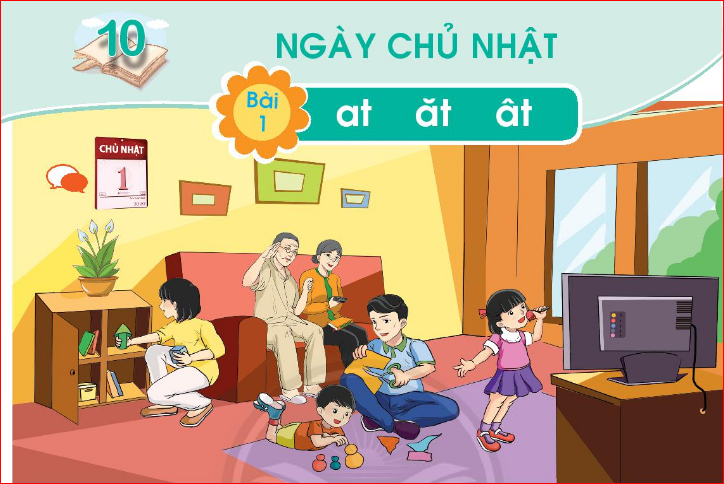 aêt
at
aât
[Speaker Notes: Doc va so sanh]
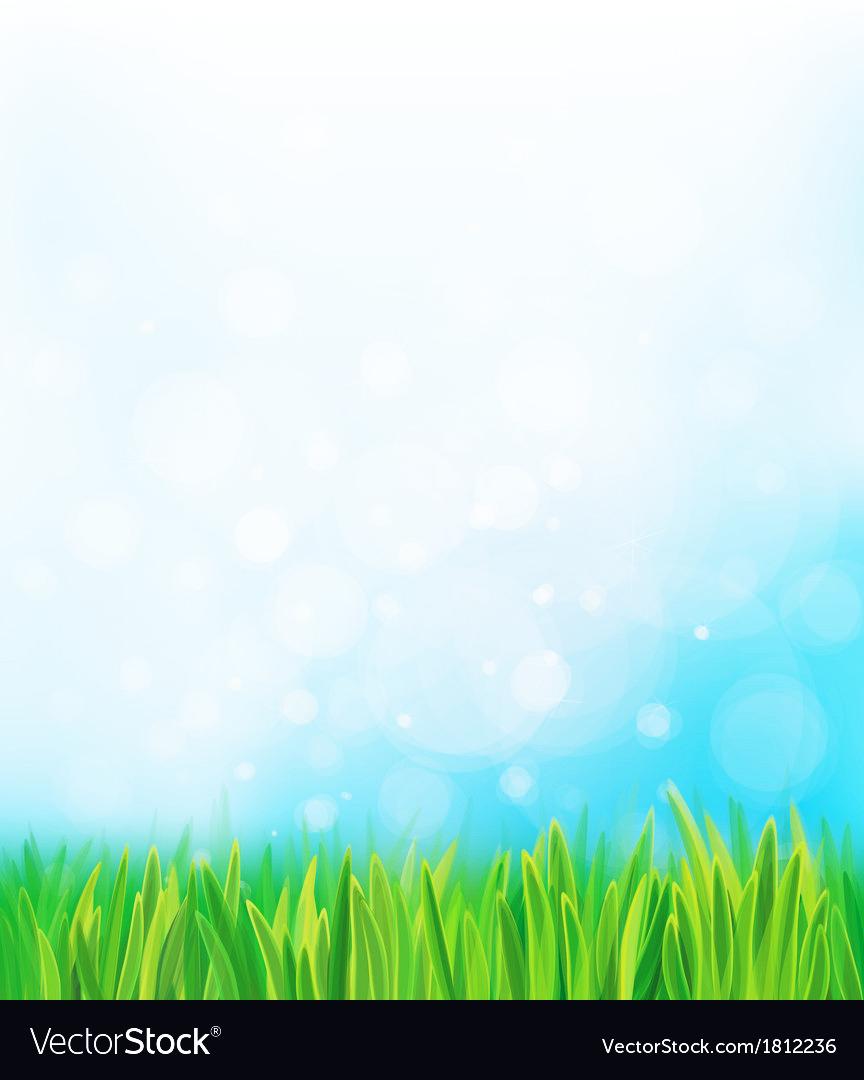 aât
at
aêt
at
h
haùt
at
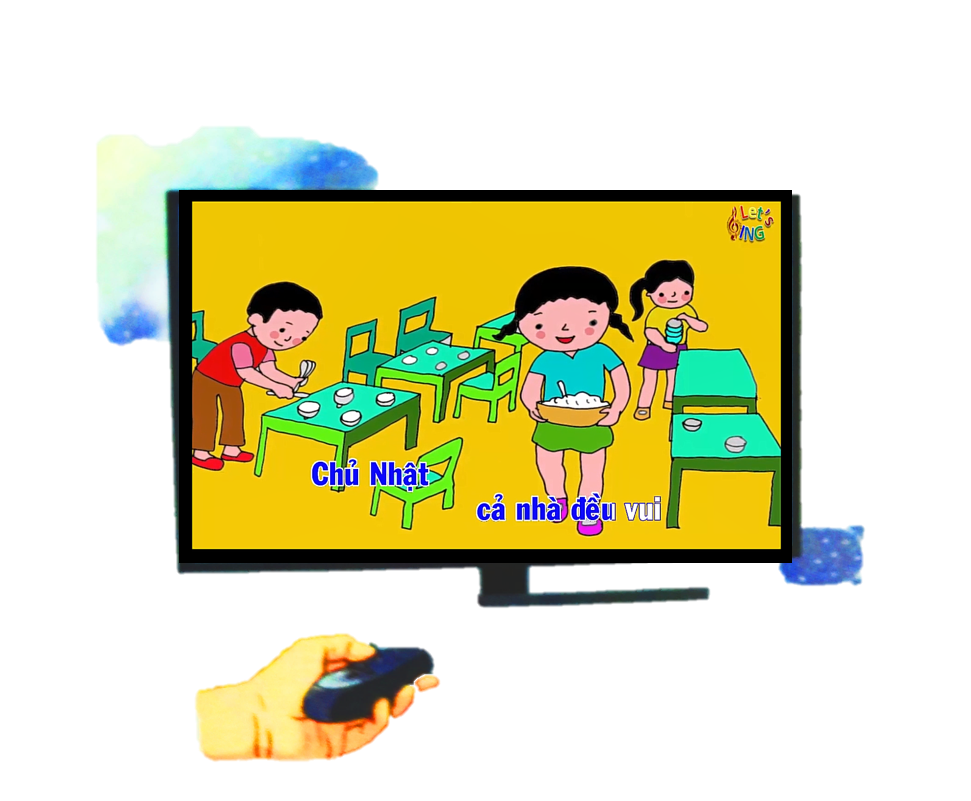 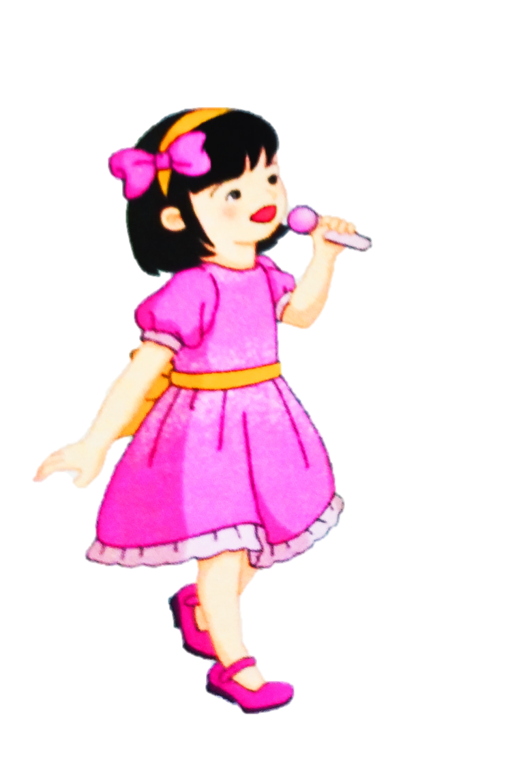 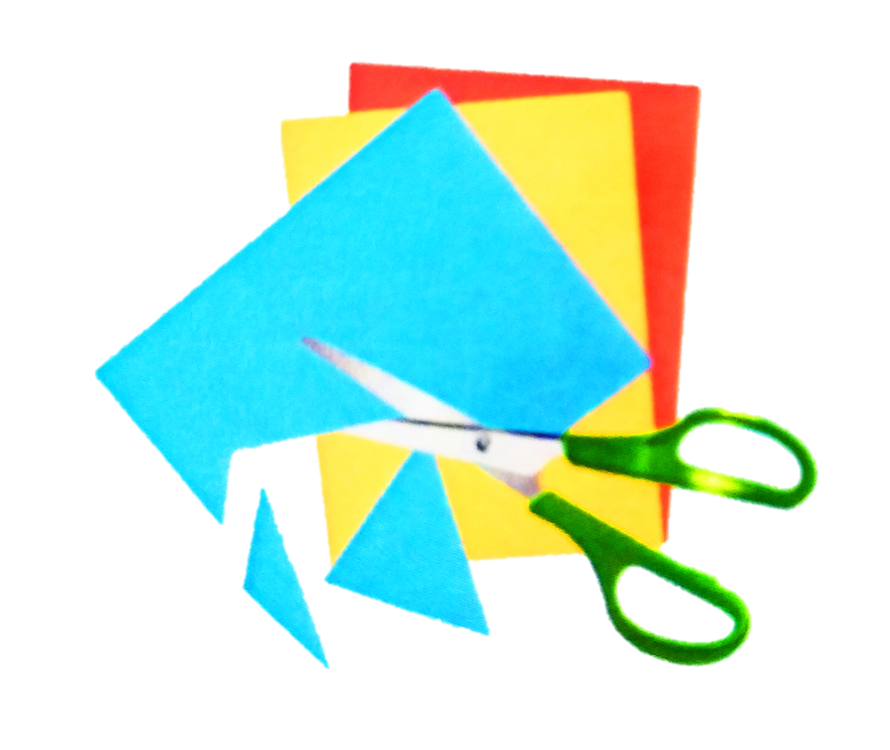 ca haùt
caét giaáy
baät ti vi
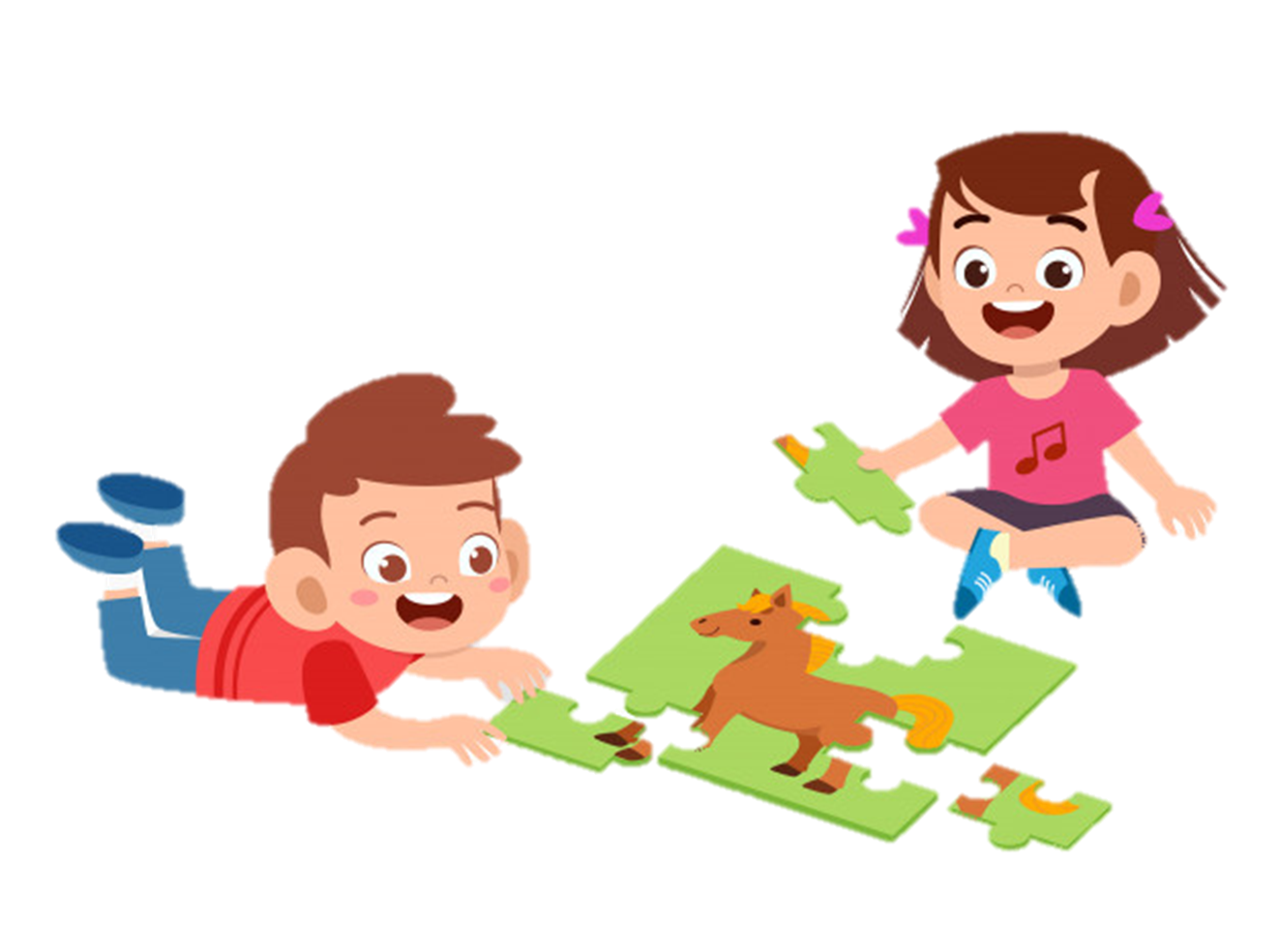 Nghæ giaûi lao
[Speaker Notes: Ghép chữ  bé – bế]
[Speaker Notes: Hướng dẫn hs viết bảng con e,  ê, số 9]
at 
hát 
ăt 
cắt 
ât 
bật
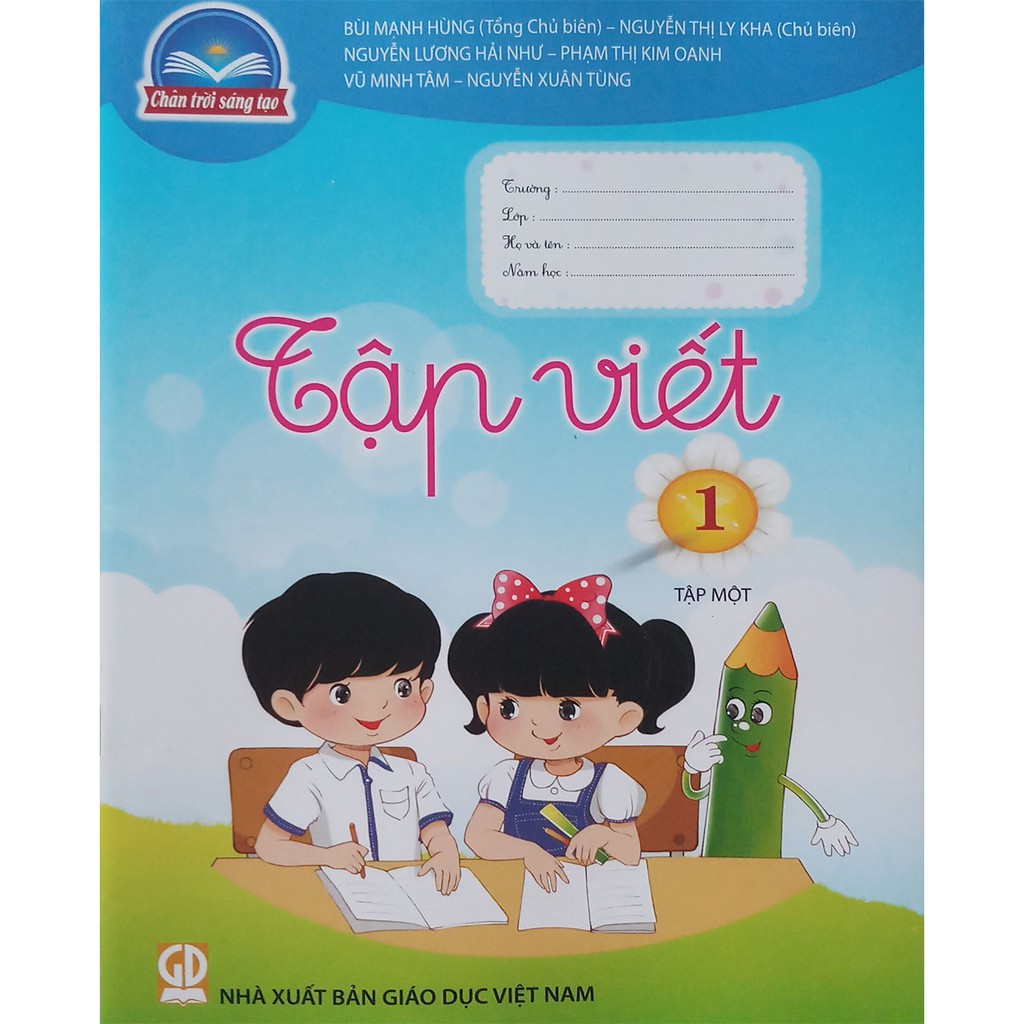 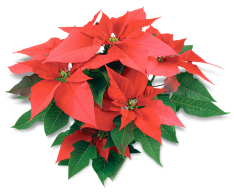 [Speaker Notes: Viết vở]
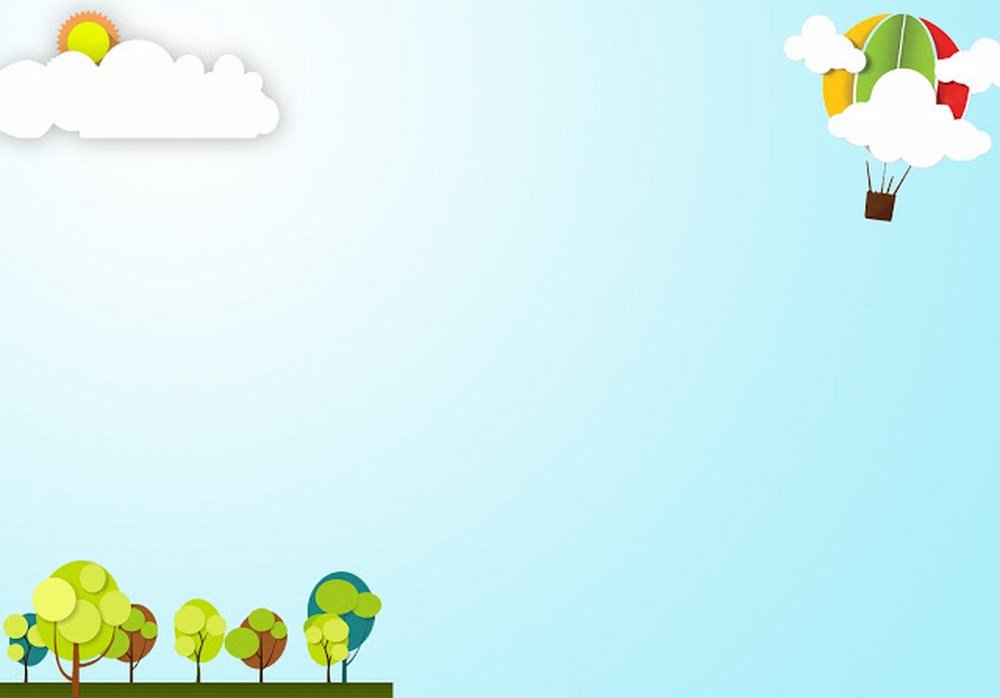 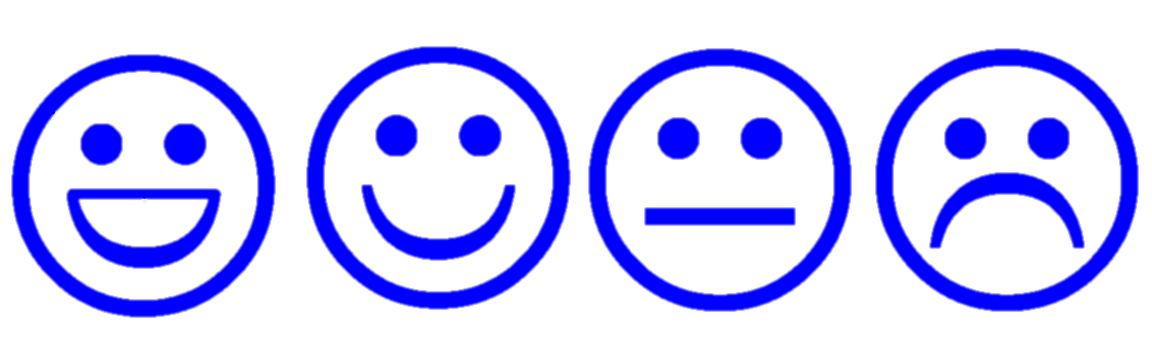 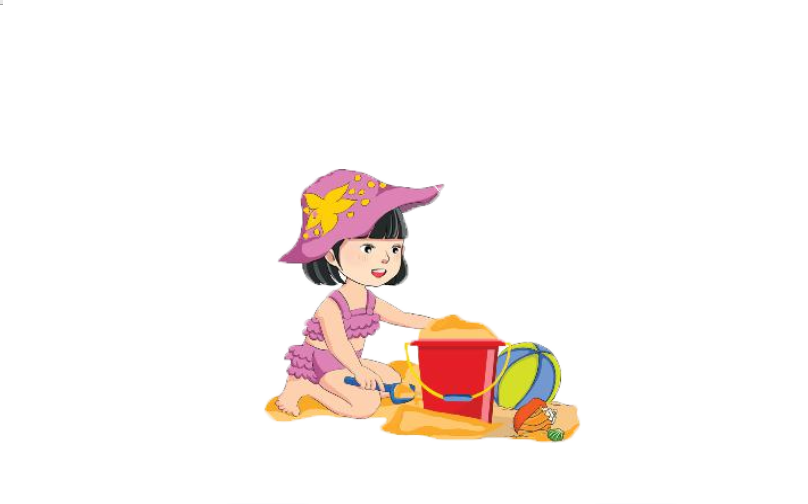 xuùc caùt
[Speaker Notes: Đánh vần, đọc trơn các từ]
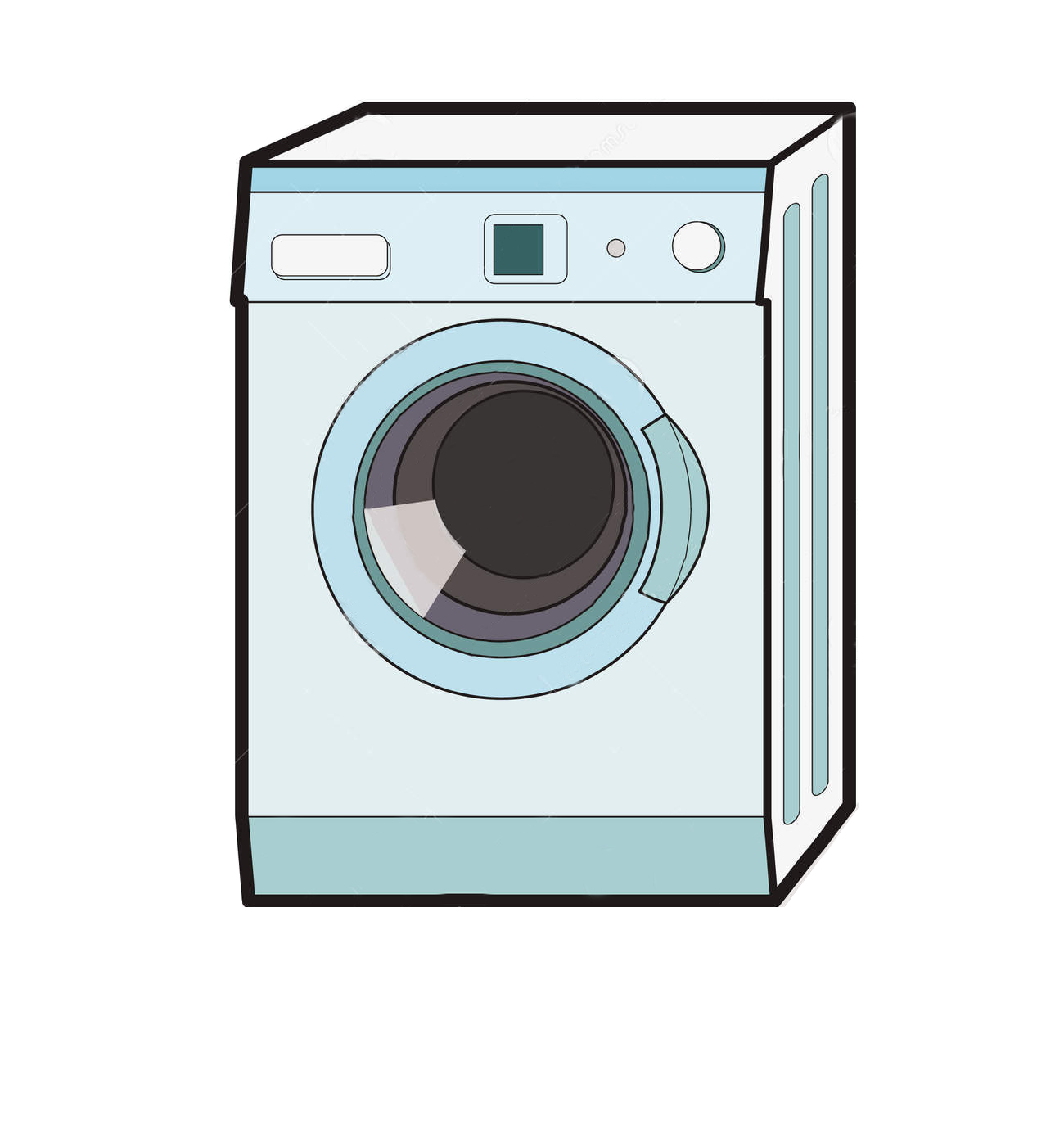 maùy giaët
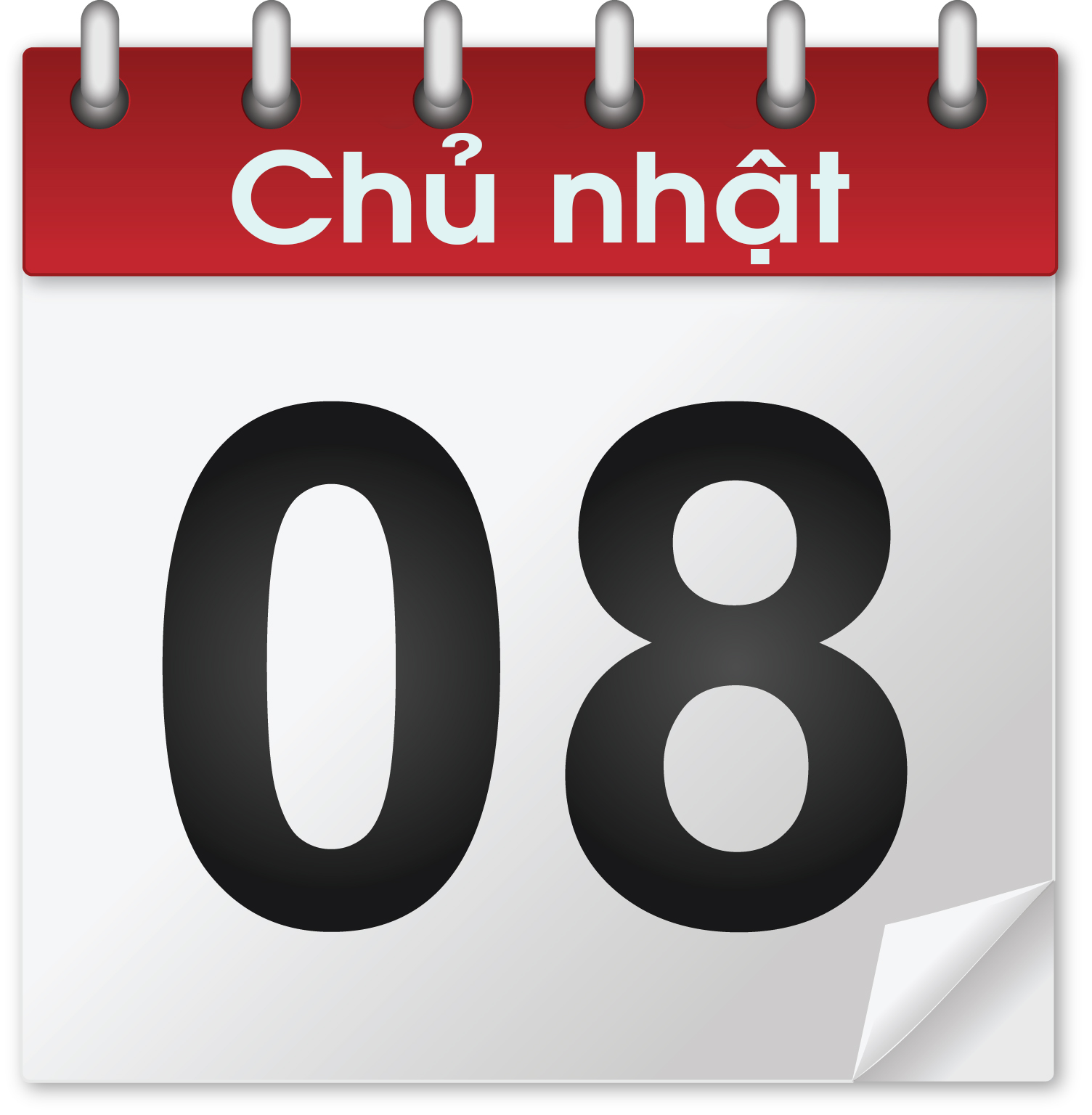 chuû nhaät
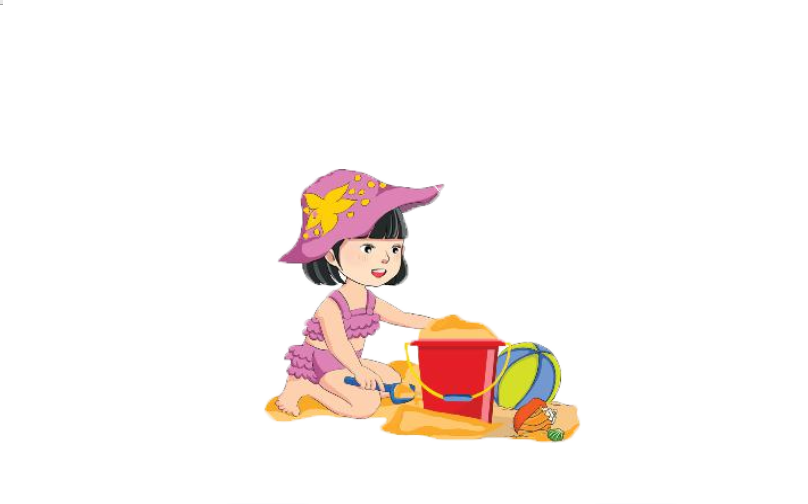 xuùc caùt
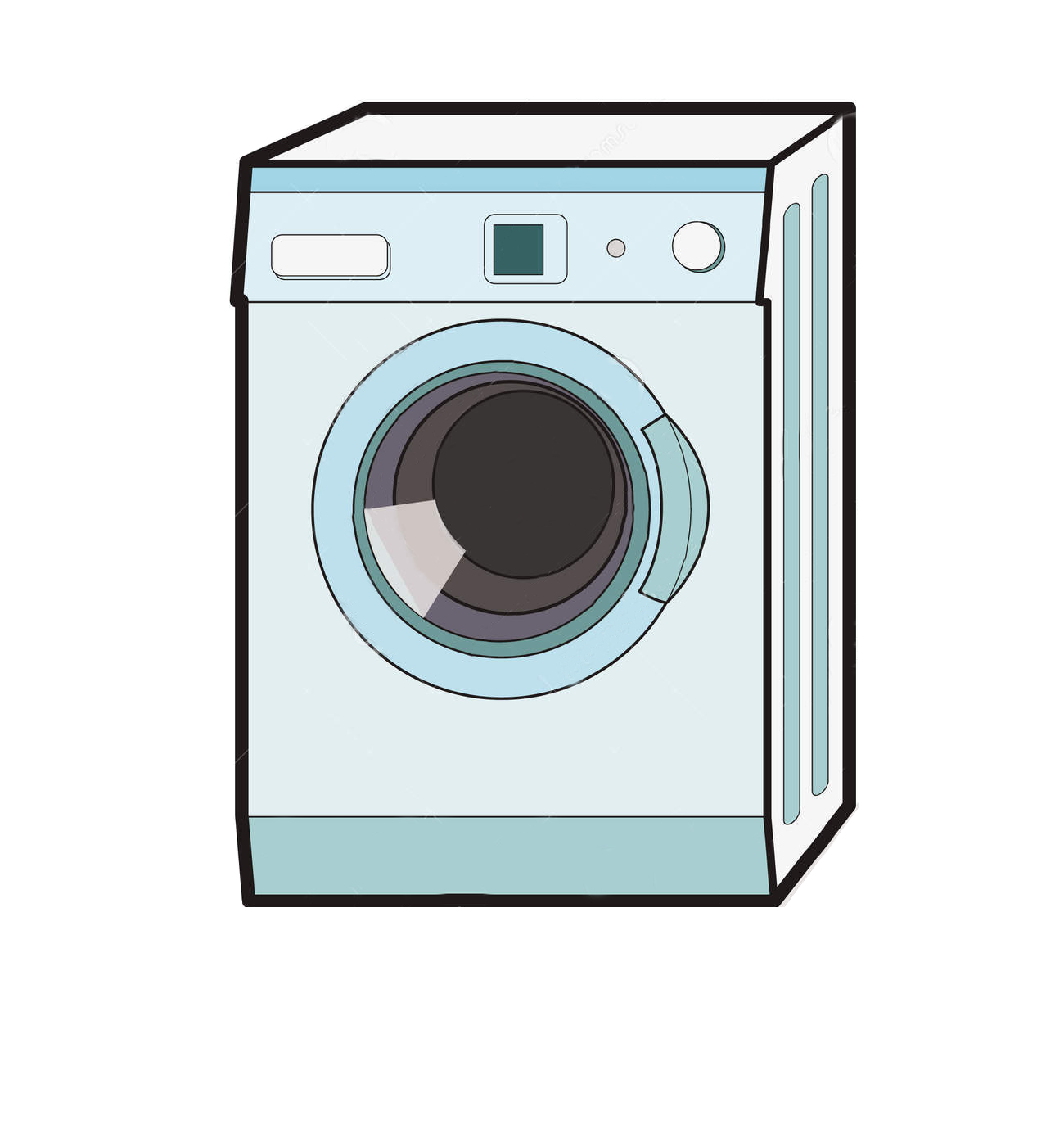 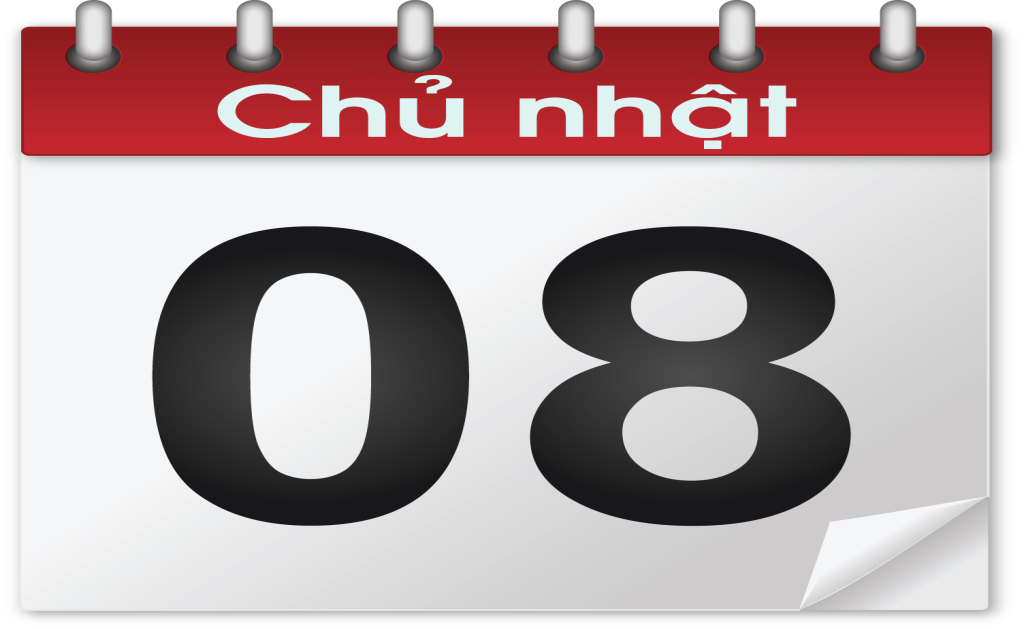 maùy giaët
chuû nhaät
Tìm nhöõng tieáng coù chöùa vaàn at, aêt, aât.
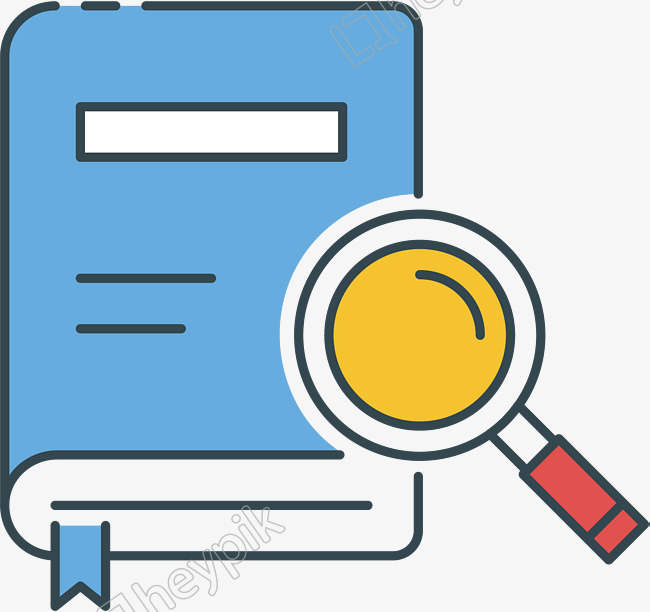 Chuû nhaät, ba meï ñeàu ôû nhaø. Chò theo ba baét saâu, nhoå coû cho maáy buïi cuùc. Meï giaët ñoà. Beù ngoài haùt cho meï nghe.
aât
aêt
aêt
at
[Speaker Notes: Gv đọc mẫu
Hs tìm từ chứa âm chữ e, ê
Hs đanh vần từ khó và đọc thanh tiếng câu ứng dụng.]
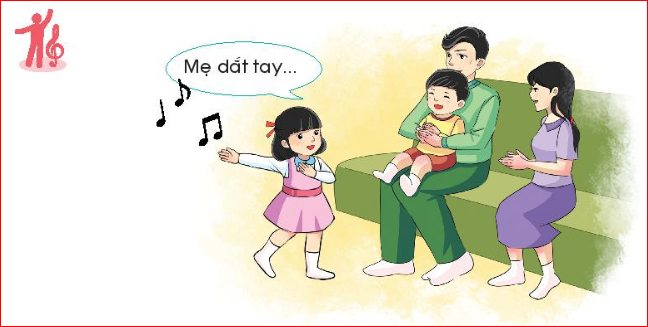 Củng cố